MUSIC VOCABULARY
DYNAMICS
TEMPO
ARTICULATION
INSTRUMENTS
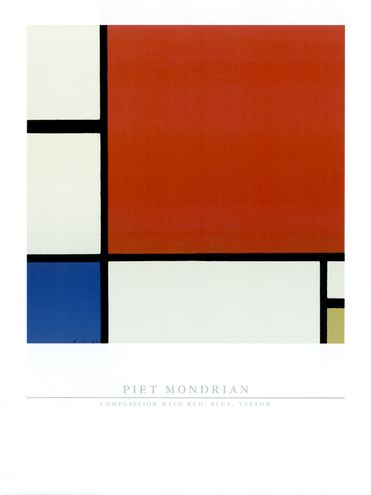 1
MONDRIAN
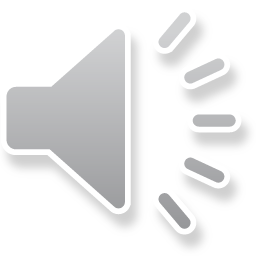 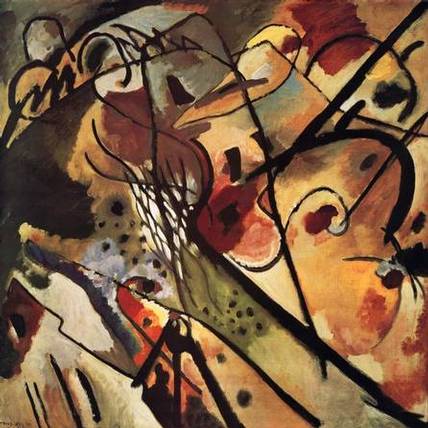 2
KANDINSKY
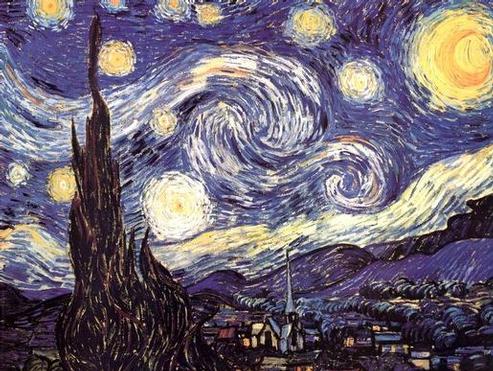 3
VAN GOGH
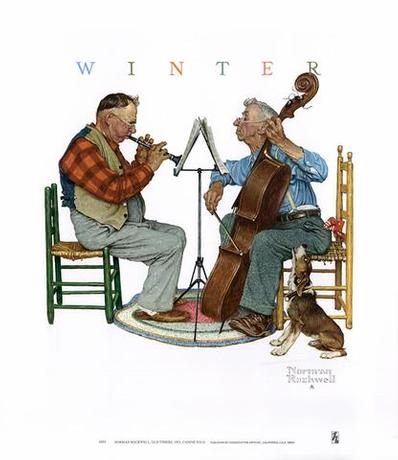 4
ROCKWELL
5
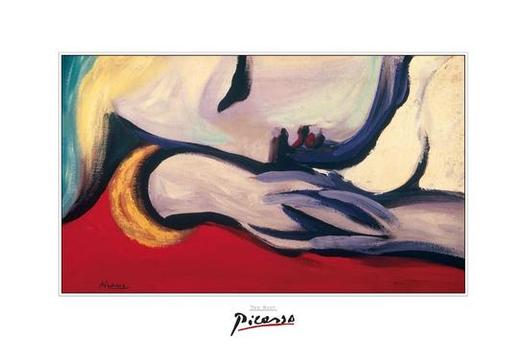 PICASSO
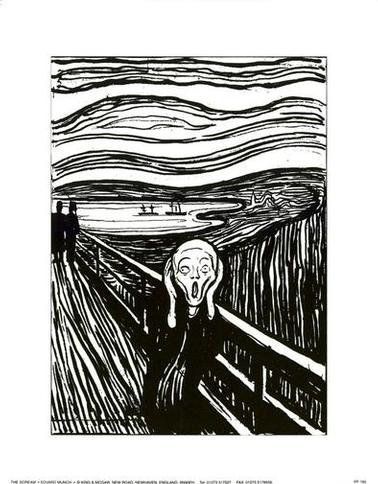 6
MUNCH
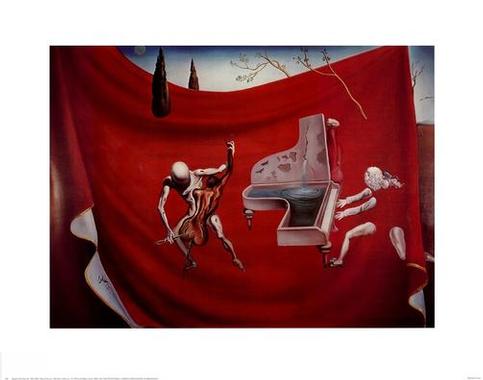 7
DALI
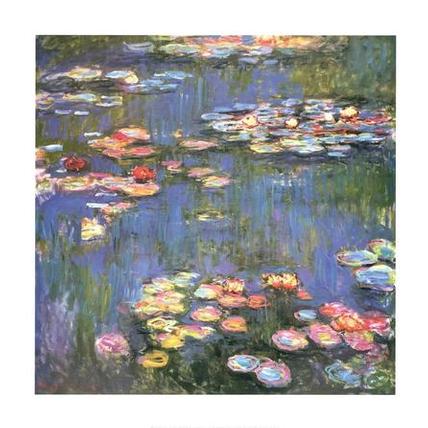 8
MONET
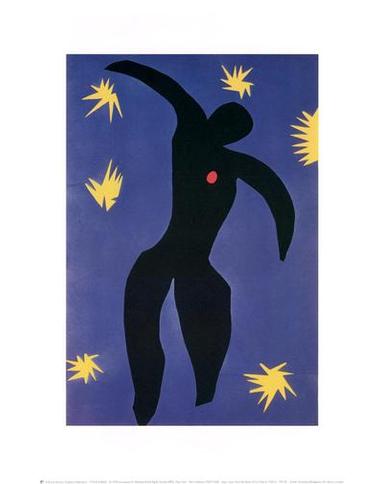 9
MATISSE
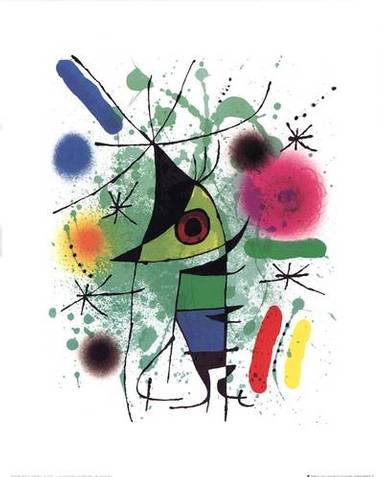 10
MIRO
ART VOCABULARY
SHAPE
MOVEMENT
SPACE
COLOR
TEXTURE
LINE
PATTERN